Deepfakes
Video 1: Barack Obama
Link: https://www.youtube.com/watch?v=cQ54GDm1eL0&t=27s&ab_channel=BuzzFeedVideo
Check out the videos below. Which are real and which are fake?
Make a list and note which videos you think have been manipulated.
Do you recognize the deepfakes? (Test starts at 05:15)
Link: https://www.youtube.com/watch?v=qj5LqiSabP4&ab_channel=LICHTCATCHTOBY
Solution of the quiz
Link zu den Lösungen: https://www.youtube.com/watch?v=VtW9la3tKBo&ab_channel=LICHTCATCHTOBY
Link: https://www.youtube.com/watch?v=jCQ-UwSqn8E&ab_channel=KarolyHamza
Collect everything you can think of about the term "fake". Where do you encounter fakes in everyday life? When do you use the term "fake"?
Fake = falsification; Dizziness; something invented; something staged

fake something = misrepresent something, falsify; appear under a false name
And what are deepfakes?
Deepfakes are manipulated or artificially generated sound or image media, which, however, look real. 

They show people who seem to say or do something but have never said or said. 

Deepfakes are created with artificial intelligence, such as machine learning and deep learning.
Vgl.: https://www.europarl.europa.eu/RegData/etudes/STUD/2021/690039/EPRS_STU(2021)690039_EN.pdf
Research task
Watch 1-3 videos from the list below!

Write down information about deepfakes that seem important to you (definitions, examples, risks, etc.)!
Research task
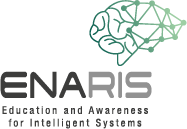 How do you create deepfakes and what technical knowledge is required?
How to create deepfakes?
Generative Adversarial Networks (GANs): analyze images to create new images of comparable quality
Autoencoders: extract information about facial structures from images and use this information to model a new facial expression
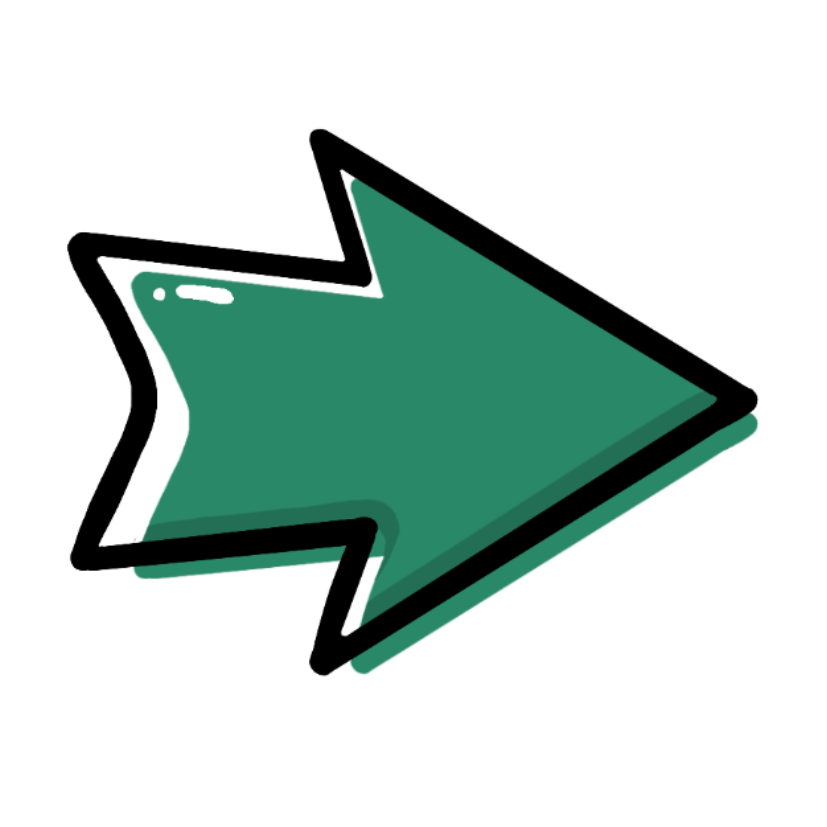 Think in small groups and collect examples: 	Who benefits from deepfakes? Who do they harm?	What risks do they entail? 	How can deepfakes influence our opinion-forming 		Think about strategies: how can manipulative 	deepfakes be exposed? 	Who could do anything about deepfakes on a 	political and legal level?
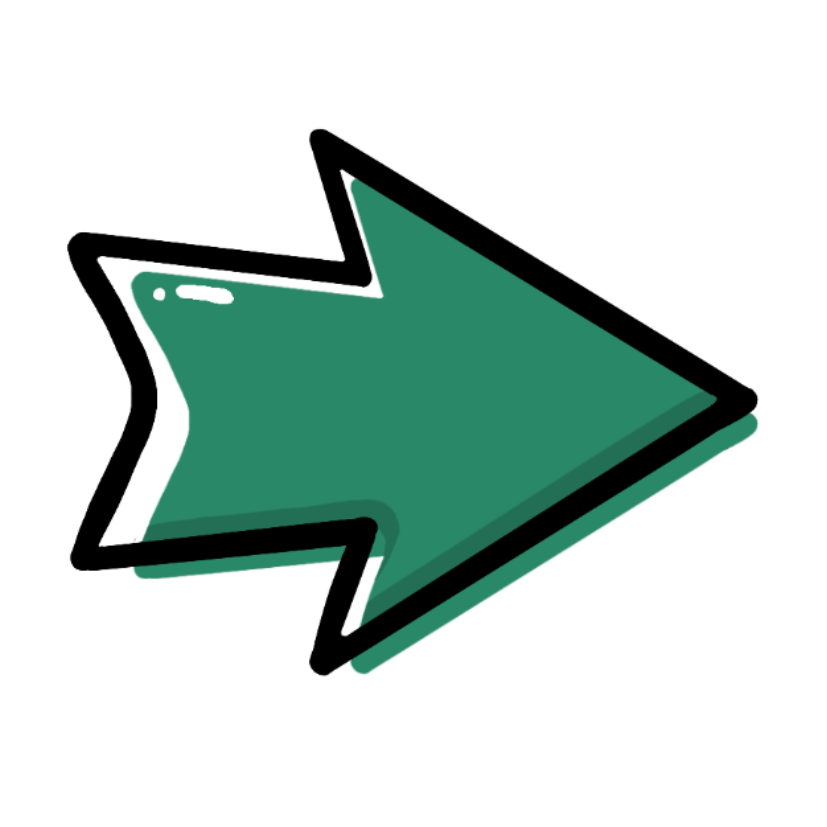 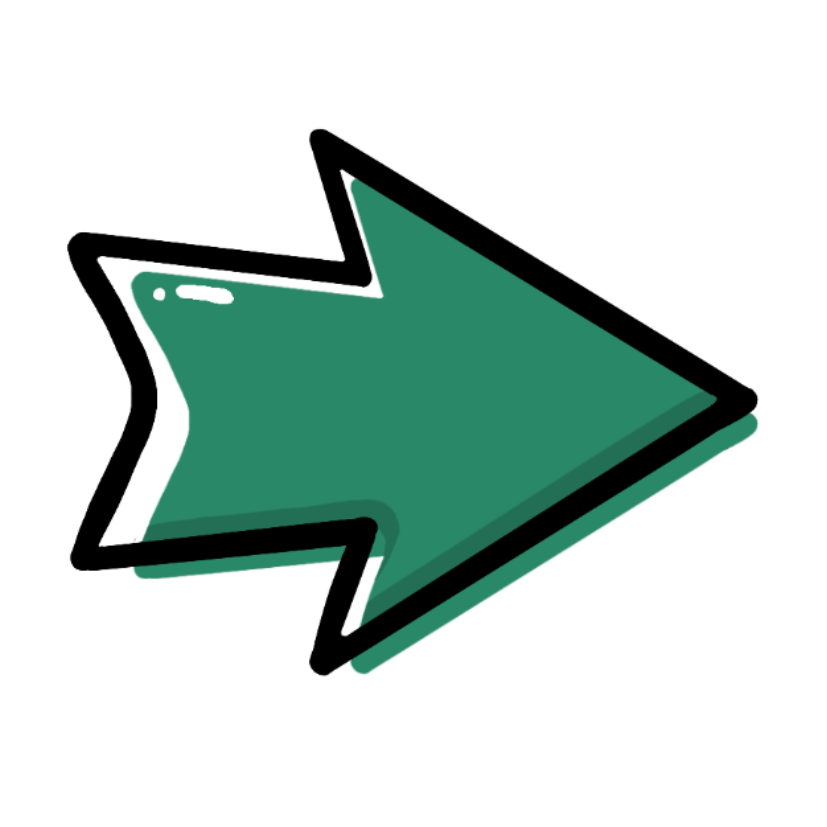 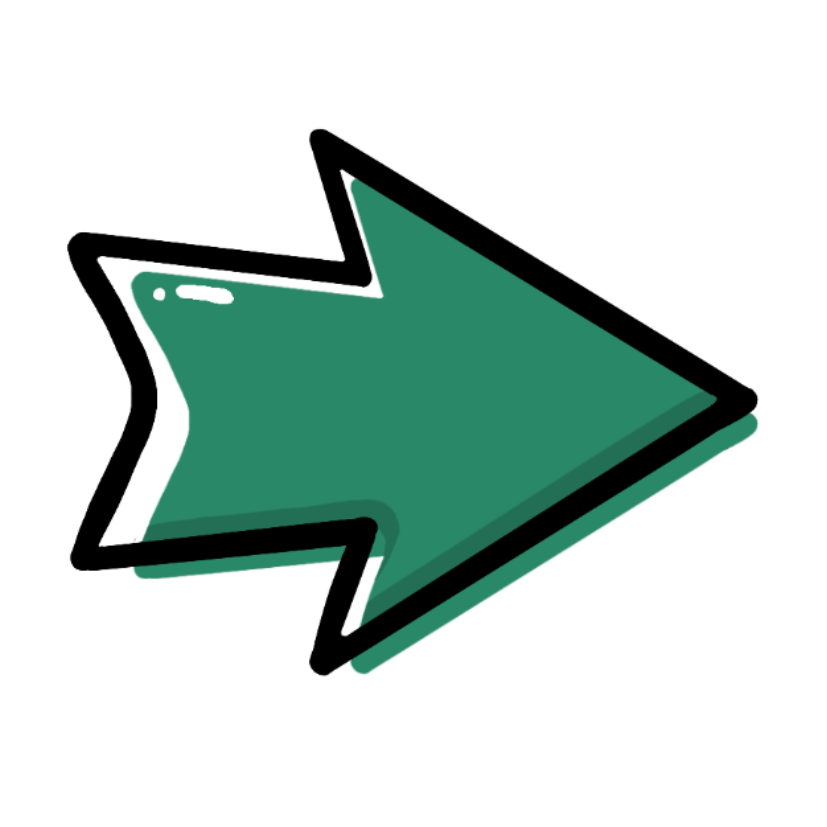 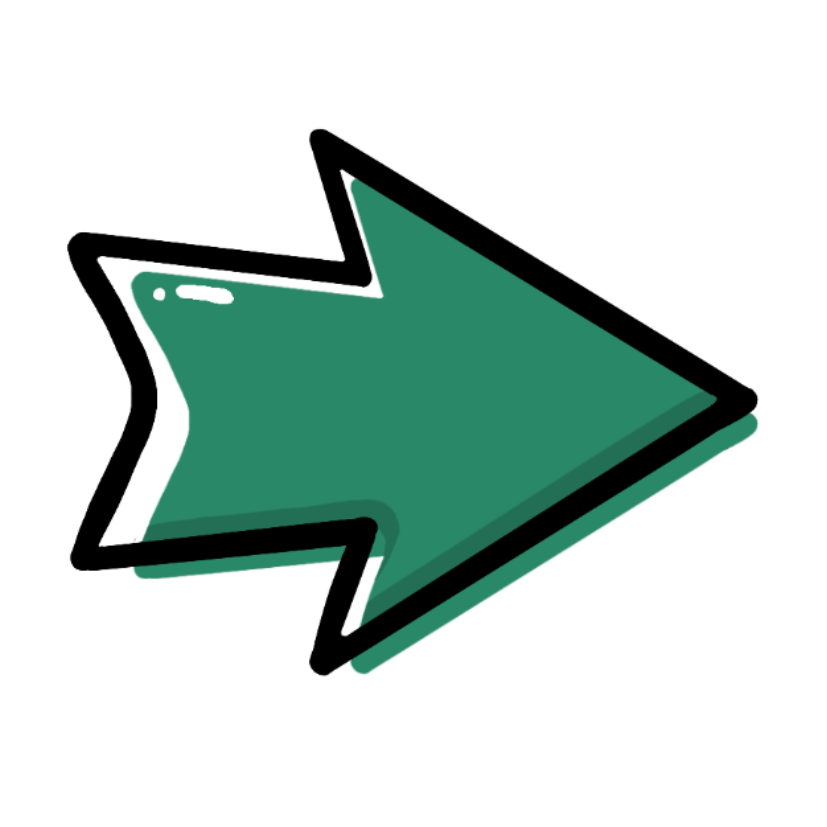 What do you think?Can deepfakes even be legal?
Can deepfakes even be legal?
A picture or video of a person must never be published just like that  "Right to one's own image“
Pictures of celebrities may only be used if they consciously go public.
We create our own deepfakes
Download the Wombo app
Take a selfie
Select video
	Please note that the persons depicted 	must agree and that no damage should be 	caused!
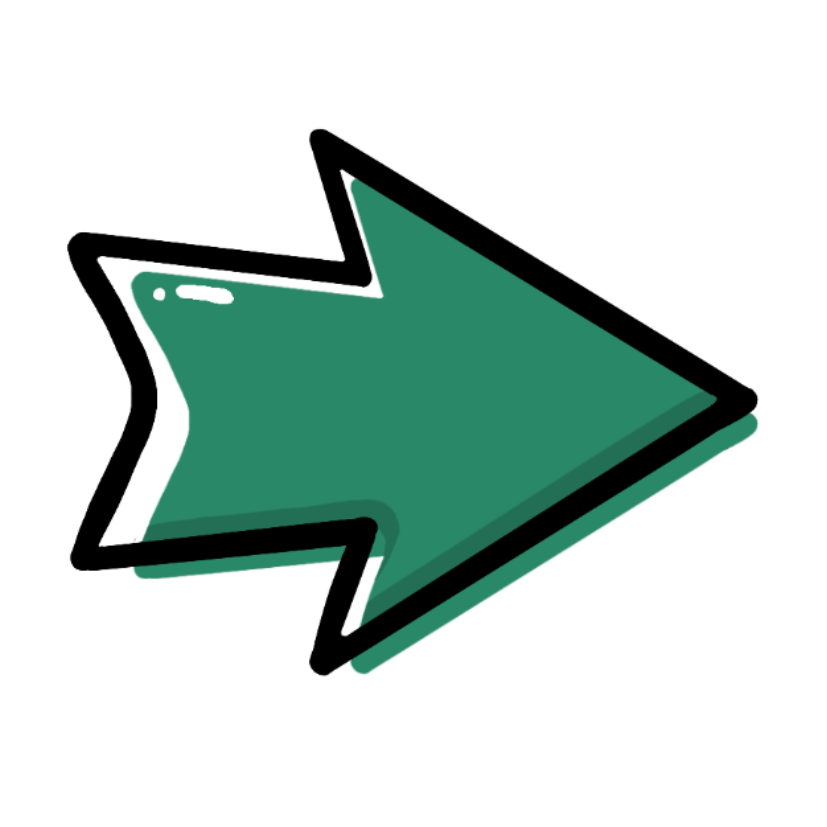